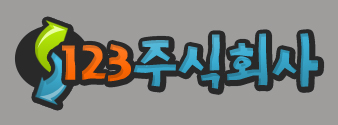 Green day
목차
산림욕 정의와 효과
1
전국 주요 수목원 현황
2
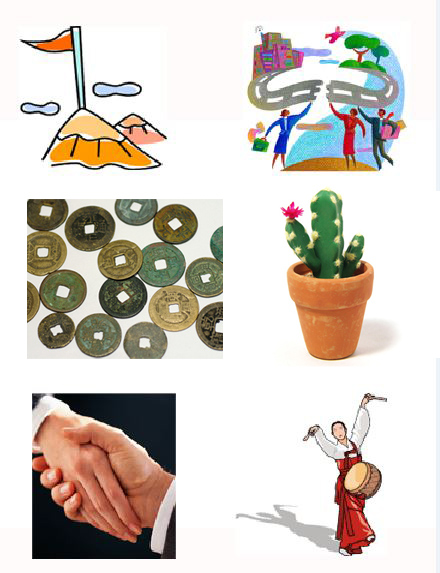 자연휴양림 운영 현황
3
휴양림 운영 및 예약 절차
4
2
산림욕 정의와 효과
The effect of forest bath
Terpenes are emitted by the trees of the forest(Phytoncide) is removed to kill harmful substances
Purify the mind and body to relieve stress
To recover the body rhythm, athleticism and discipline
산림욕이란?
울창한 숲 속에 들어가 나무들이 뿜어내는 향기(피톤치드)를 직접 마시거나 피부에 접촉시키고, 자연경관과 어우러져 심신의 단련과 안정을 가지는 자연건강법을 말한다.
3
전국 주요 수목원 현황
위치
연락처
특징
국립
수목원
한택
식물원
천리포
식물원
여미지
식물원
4
자연휴양림 운영 현황
연도별 이용객 인원이
증가 추세임
5
휴양림 운영 및 예약 절차
휴양림 운영 방법
휴양림 예약 안내
오프라인 영역
온라인 영역
국립자연휴
양림관리소
이용자
문의
답변
신용카드/계좌이체
유지
관리
예약
확인
입금 후 처리
자연휴양림
홈페이지
예약시스템
6